Edição de livros didáticos
Um compartilhar da matemática
Igor Nóbrega
Perfil
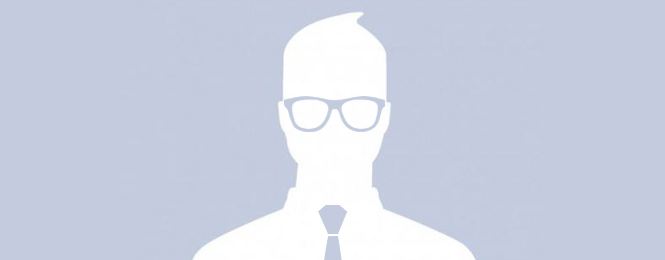 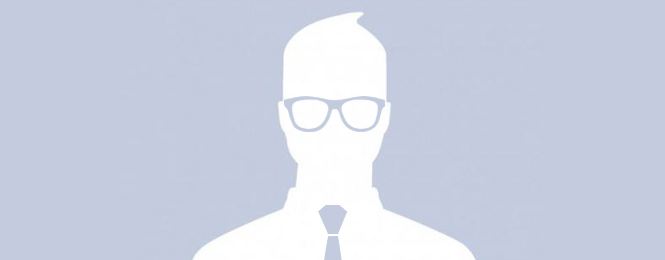 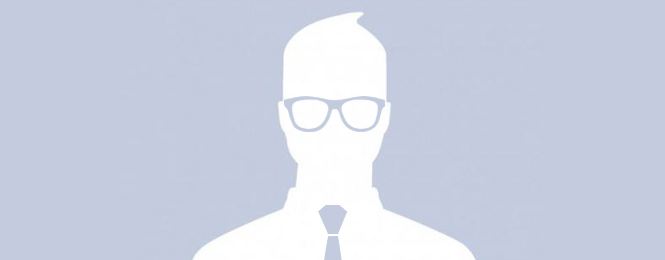 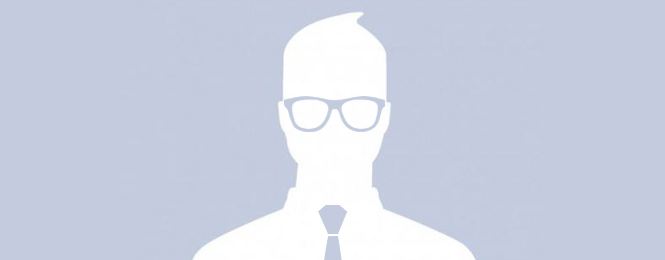 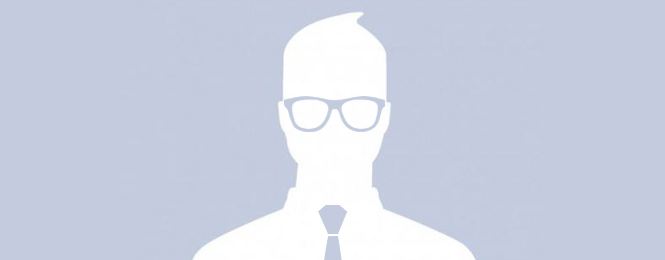 Igor Nóbrega
Licenciado em matemática (2008)
Professor de matemática (2008 a 2013)
Elaborador e editor de material (desde 2009)
Trajetória
Primeiro fantasma
Questão 7 da 2ª fase da FUVEST
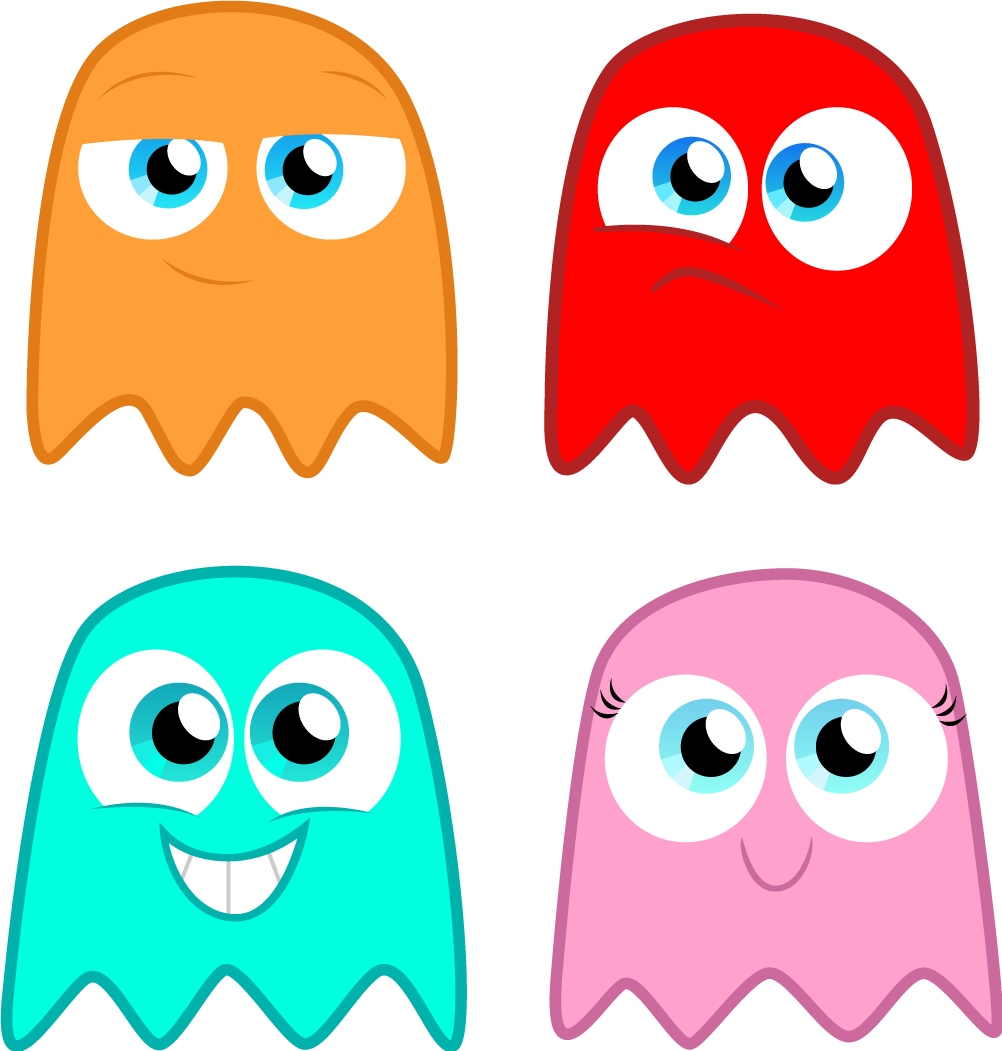 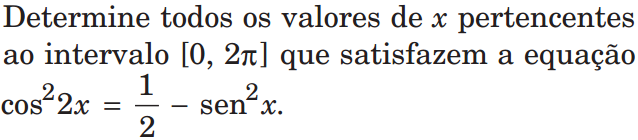 Gostar de matemática...
...saber matemática
Trajetória
Segundo fantasma
Dobradinha do 7º D
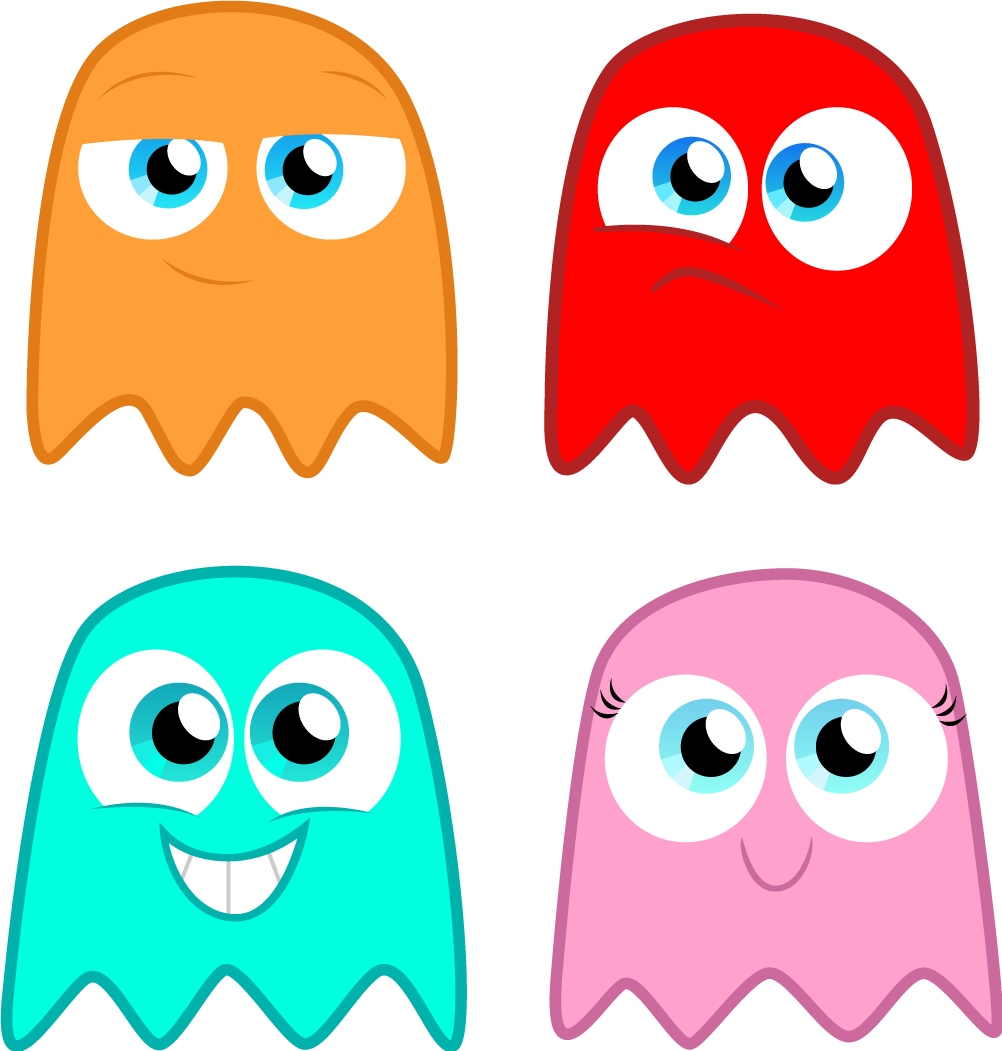 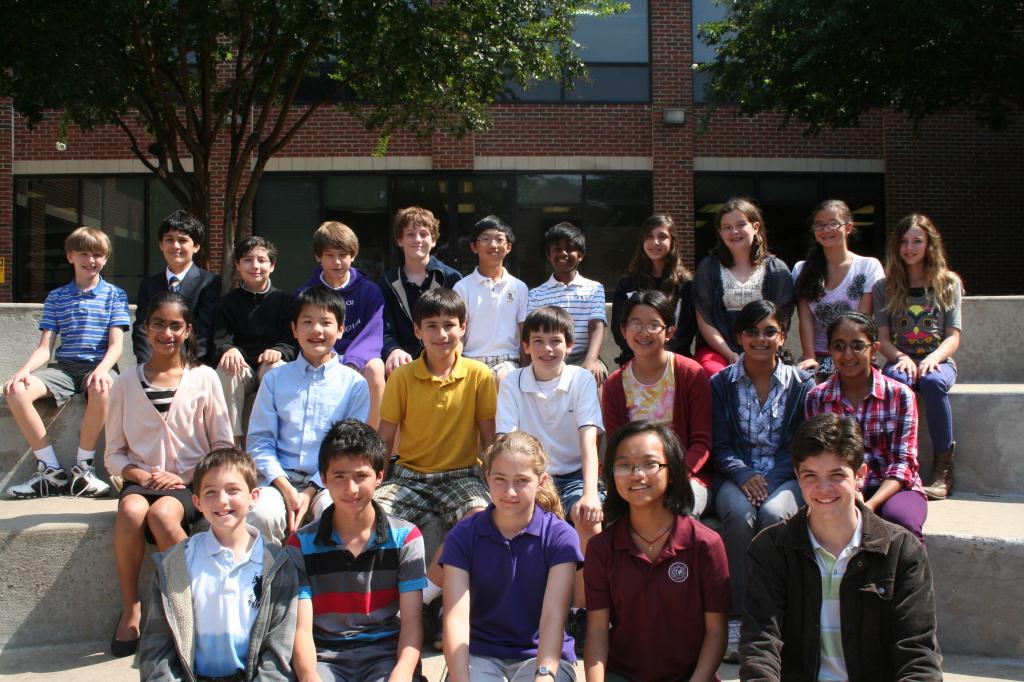 Gostar de ensinar...
...dar uma boa aula
Trajetória
Terceiro fantasma
A coleção de fundamental I
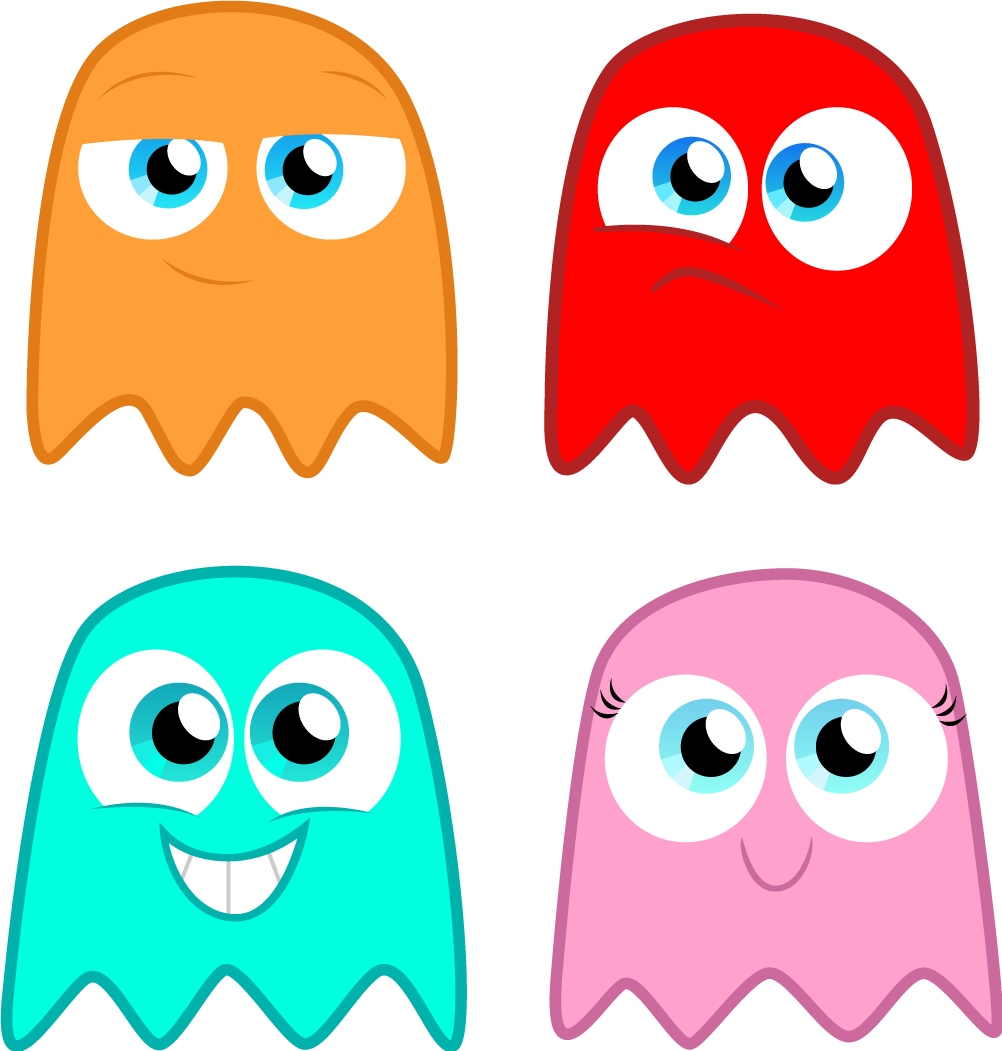 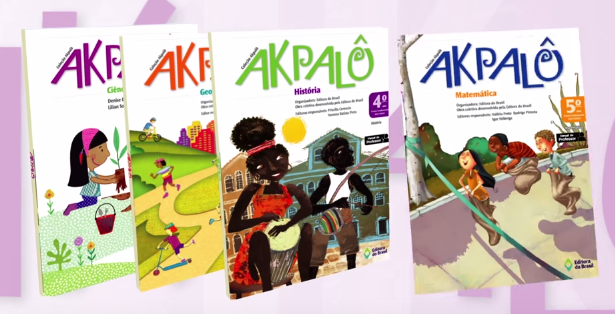 Inventar probleminhas...
...editar um livro
Edição de didáticos
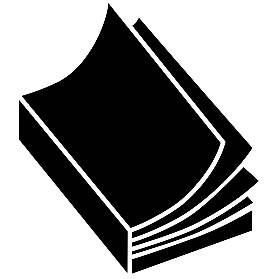 Censo da Educação Básica (2013):
15,8 milhões de alunos no ensino fundamental I
13,3 milhões de alunos no ensino fundamental II
10,5 milhões de alunos no ensino médio
Edição de didáticos
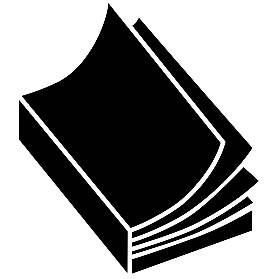 Vamos fazer livros pro governo!
Censo da Educação Básica (2013):
Aproximadamente 80% desses alunos (ensinos fundamental e médio) são atendidos por escolas públicas.
Livros das escolas públicas são distribuídos pelo PNLD (programa nacional do livro didático).
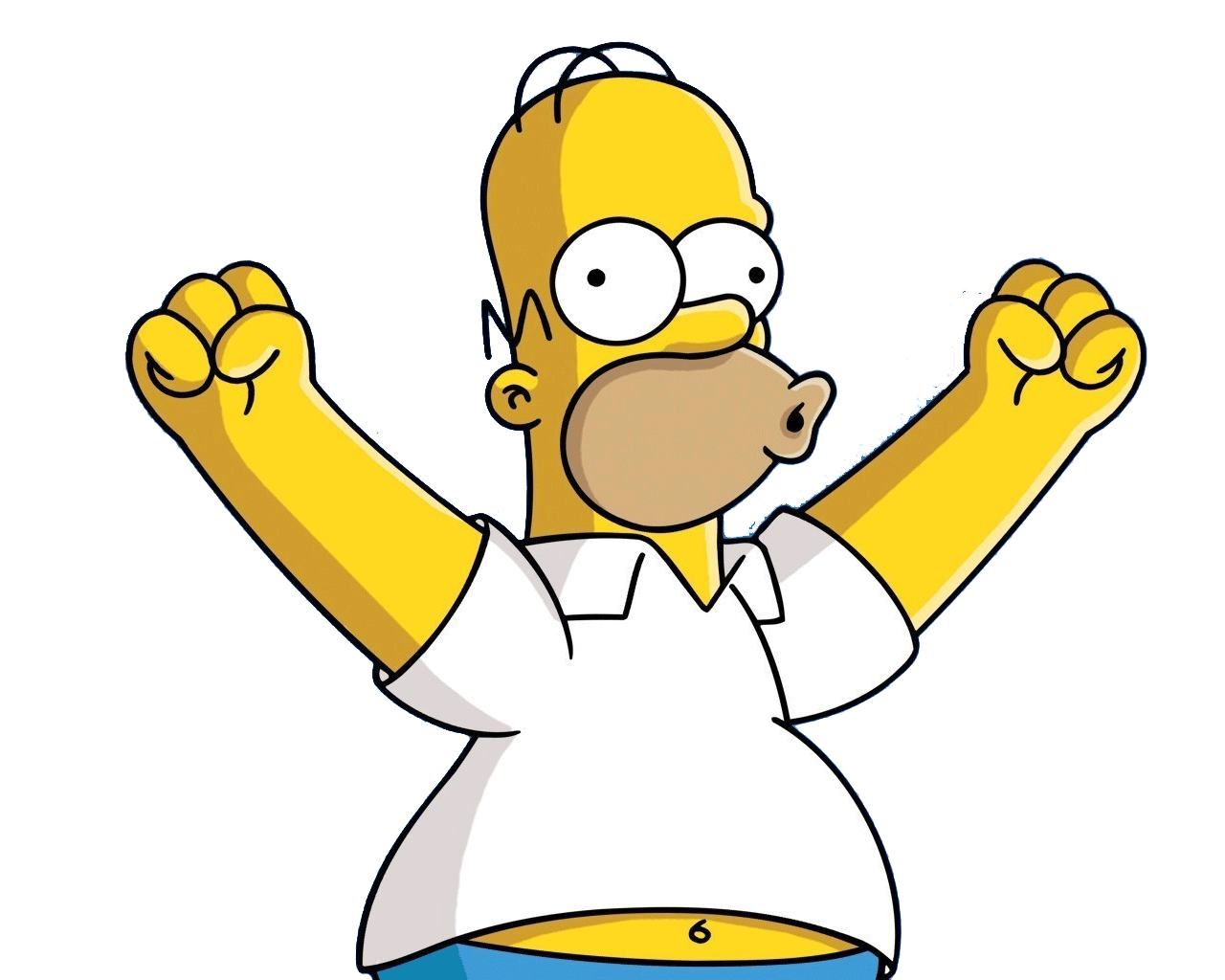 Editoras
Edição de didáticos
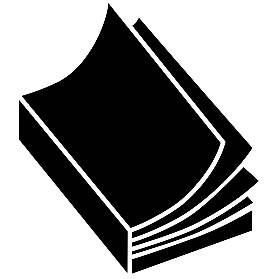 No PNLD 2015 (Ensino Médio)
8,5 milhões de exemplares adquiridos;
6 coleções aprovadas;
3 grupos editoriais:
Abril (3 coleções);
Moderna (2 coleções);
FTD (1 coleção).
apenas com
Matemática
35 milhões de reais
13 milhões de reais
13 milhões de reais
Edição de didáticos
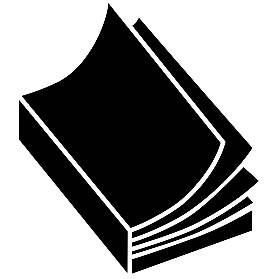 PNLD
2013
2014
2015
2016
edital
entrega
resultado
Fase de produção dos livros, originais, edição, diagramação, revisão e finalização.
Análise nas universidades federais contratadas.
Divulgação e venda das obras aprovadas.
Edição de didáticos
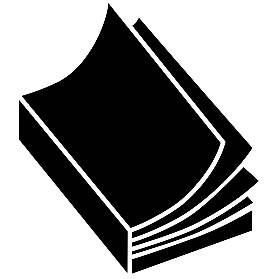 Editor de matemática
Conceitos
Linguagem
Metodologia
Integridade e qualidade
Edição de didáticos
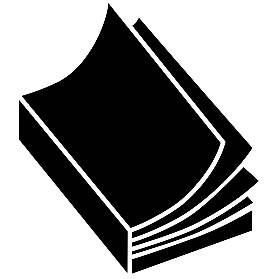 imagens
revisão
textos
EDITOR
autor
arte
gráfica
revisão
controle
?????????
Perguntas
Atividade
Sugerir edição no original do autor.
Não deu tempo! Verificar as melhorias possíveis na prova diagramada.
Obrigado